Aging in AmericaSociological Issues in Health
Kathleen Cluff 	NASAP Conference June 8, 2012 	Atlanta, GA
"It's a jungle out there for kids - we all know that.  It’s a jungle out there for parents, too, but that reality gets less attention.”  
				Betty Lou Bettner
Objectives
Overview of the biological / psychosocial issues that affect older adults in American society.
2.	Assessment tool to evaluate psychosocial intervention for health care management.
Interdisciplinary Approach
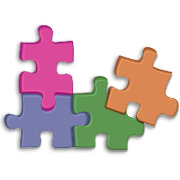 Social 


Work
Adlerian   Crucial  C’s
Medicine
Aging
Geriatric Care Managers
The difference between Medicare and Medicaid? What does it actually pay for?
What types of rehab might be available? 
What is “respite” and who pays for it?
What care can be provided at home?
What happens at the end of a hospitalization? 
Power of Attorney (POA) vs. Living Will?  
Who is going to pay for what?
Elderly Population in America
US Census Bureau May 1995
Changes in Society
We are living longer.
The care of senior family member to others.
Loss of financial stability = dependence on Social Security.
More racially and ethnically diverse.
Elderly women outnumber men. 
Elderly men live alone.
Rising cost of senior housing.
Limited employment opportunity due to technology.
Health Changes in Society
Medical insurance - less coverage for increased cost. 
Increased pharmaceutical dependence.  
More face dependency.
Increasing number of people needed to very old, frail relatives. 

			US Census Bureau
Changes in Society
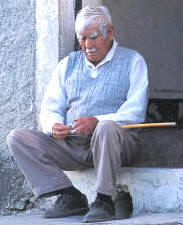 Seniors often feel isolated, useless to society, and powerless.
Biological Changes
What happens as we age?  

1 % Rule: Most organ systems start to lose function at a rate of 1 percent per year, beginning around age 30.
Physical Changes
Increase in body fat.
Increase wrinkling and dry skin.
Decrease height and weight.
Decrease lean muscle.
Decrease hearing, taste, smell.
Decrease in vision, depth perception and color vision.
Decrease in maximum heart rate.
Drop in blood pressure when we stand up.
Increased risk of falls with injury.
Physical Changes
Decrease kidney function and how medications are processed.
Decrease absorption of Vitamins and minerals (B 12, Folic Acid, Iron, etc).
Decreased sleep.
Decreased thirst mechanism.
Decrease temperature response.
Small bladder capacity.
Bowel changes.
Decrease brain weight.
Cognitive Changes
Potential Causes or Factors in Memory Loss
Medications.
Depression.
Vitamin B12 deficiency.
Stroke, heart, lung disease = lack of oxygen or blood flow to brain.
Thyroid disease.
Alcohol overuse.
Poor vision and hearing.
Head injury.
Dementia/Alzheimer’s disease (irreversible).
Dementia Facts
Dementia is not a normal part of aging.
Neurons, which produce the brain chemical, or neurotransmitter, break connections with other nerve cells and ultimately die. 
One or more of several diseases, including Alzheimer's disease, can cause dementia. 
						Alzheimer’s Foundation
Dementia / Alzheimer's
Dementia  / Alzheimer's
BrainFacts.Org
Chronic Health Concerns
Heart disease, cancer, and stroke are the leading cause of death in Elderly. 
Falls -The risk of mortality in hip fracture in elderly patients is 3-fold.
COPD (Chronic Obstructive Pulmonary Disease) - Management in the elderly population may be challenged by "polypharmacy" of medications. 
Depression due to loss of mobility and independence.  
Diabetes - Poor or erratic nutritional intake and changes in mental status.
Rx / Medication Issues
Age-related changes in the body and decreased creatinine level. 
Exposure to many medications due to multiple health problems and providers. 
Social circumstances such as affordability of prescription medications. 
Failure to comply, and poor understanding of  drug treatment plan.  
Confusion resulting from the use of multiple prescribers, medications, memory problems and failing vision.
Healthy Lifestyle
The bad news is that inadequate data is available to absolutely define the impact of successful aging strategies on dementia. 
The good news is that there is plenty of evidence to support longevity which includes:
Physical Activity
Nutrition
Mental Stimulation
Socialization
Spirituality
						Brain Healthy Lifestyle
Exercise
The Fountain of Youth!

If your energy has sagged, you can raise it. 
If you’ve lost strength, you can regain it.
 If you’ve become flabby, you can get trim.
 If you feel older than you like, you can feel younger, stronger, and more vigorous.
Exercise
Adlerian
“… who succeed have close relationships to others, feel valued in their communities, and have a sense of control over some aspects of their lives. “  		
					Betty Lou Bettner
Crucial C’s
The elderly need these four vital protectors to meet the challenges of aging: 
Connect - I believe that I belong. I feel secure; I can cooperate.
Capable - I can do it.  I am competent, have control; I am self-reliant. 
Count  - I matter.  I feel significant, valuable; I will contribute. 
Courage - I can handle what comes.  I am hopeful, willing to try; I am resilient. 
		Betty Lou Bettner
Systems Theory
Social Work Perspective / Empowerment
Micro
Family, Caregivers, Medical Providers, Neighbors, Friends, Volunteers
Mezzo 
Faith-based Groups, Housing Organizations, Education, Employment, Senior Centers, PACE, Veterans Groups
Macro
SHIP (Senior Health Insurance Program) Coordinators, Care Managers, Ombudsman, Policy / Politics
Psychosocial Assessment
History and Current Status
Family
Education
Employment
Health
Religion/Spirituality
Friends
Hobbies
Connections
Micro Level
Mezzo Level
Family
POA
Caregivers
Friends / Neighbors
Medical Providers
Sr. Roll Call / Technology
Delivery Person
Volunteers
Counselors
Co-workers
Pets
Faith-based Centers
Community / Cultural
Senior Centers / PACE
Foster Grandparents
Lifelong Learning
Veterans Association
Support Groups
Social  (ex. Red Hat)
Volunteer Group
Employment
Capacity
Individual
Mental Status (MMSE)
Activities of Daily Living (ADL’s)
Transportation
Money Management
 Housekeeping
Shopping
Caregiver for Others
Home Safety 
Physical Therapy / Occupational Therapy
Durable Medical Equipment 
Assistive Technology
Count
Contributions 
Included in family decisions 
Educational Opportunities
Employment / Volunteer
Life Stories / Historian, Genealogy
Animal Care / Sitter
Group Membership
Leadership
Hobbies / Crafts 
Financial Contribution




Participation in group life
Opportunities for leadership
Crafts and skills 
Financial contribution
Concern for the environment and global issues 
Good citizenship 
Senior role models
Courage
Encouragement / Resiliency
Communication / Active Listening
Problem Solving Therapy (PST) 
Early Recollections / Reminiscence Therapy
Transitional Care 
Faith-based Support
Group participation
Hospice Services
Grief Support 
Geriatric Depression Assessment (GDS)
It is not by muscle, speed, or physical dexterity that great things are achieved, but by reflection, force of character, and judgment; and in these qualities old age is usually not only not poorer, but is even richer. 
					Cicero  106-43 B.C.
References
Bettner, B. (1996).  A parent’s guide to understanding and motivating children.  Connexions Press, Media, 	PA. 
BrainFacts.Org; Photo retrieved from www.brainfacts.org 
Reinhardt, U. (2008). Why does U.S. health care cost so much? New York Times. Retrieved April 10, 2012 	from http://economix.blogs.nytimes.com/tag/baby-boomers
Nussbaum, P. (2007). Brain healthy lifestyle.  World Association Publishers, Tarentum, PA. 
US Census Bureau retrieved May 30, 2012 from  	www.census.gov/population/socdemo/statbriefs/agebrief.html
 ementia Facts. Retrieved May 29. 2012 from www.alzfdn.org/AboutAlzheimers/definition.html
Falls among older adults.  Retrieved May 29, 2012 from 	www.cdc.gov/homeandrecreationsafety/falls.adultfalls.html
Panula, J., Pihlajamäki, H. , Mattila, V., Jaatinen, P. , Vahlberg, t. , Pertti, A., Kivelä, S., Mortality and 	cause of death in hip fracture in patients aged 65 or older - a population-based study. BMC 	Musculoskeletal Disorders 2011. Retrieved May 30, 2012 from  www.biomedcentral.com 
Hanania, N, Sharma, G., Sharafkhaneah, A. COPD in the elderly patient. Retrieved May 30, 2012 from  
www.ncbi.nlm.nih.gov/pubmed/20941660 
 Wallace, J. (1999). Management of diabetes in the elderly. Clinical Diabetes. Retrieved May 29, 2012 	from http://journal.diabetes.org/clinicaldiabetes/v17n11999/Pg19.htm 
Care Manager retrieved May 21, 2012 from http://www.caremanager.org 
Senior Health Prescription Medication in the Elderly Retrieved May 30, 2012 from 	www.netwellness.org/healthtopics/aging/faq
References
Bettner, B. (1996).  A parent’s guide to understanding and motivating children.  Connexions Press, Media, 	PA. 
BrainFacts.Org; Photo retrieved from www.brainfacts.org 
Care Manager retrieved May 21, 2012 from http://www.caremanager.org 
Dementia Facts. Retrieved May 29. 2012 from www.alzfdn.org/AboutAlzheimers/definition.html
Falls among older adults.  Retrieved May 29, 2012 from 	www.cdc.gov/homeandrecreationsafety/falls.adultfalls.html
Hanania, N, Sharma, G., Sharafkhaneah, A. COPD in the elderly patient. Retrieved May 30, 2012 from  
www.ncbi.nlm.nih.gov/pubmed/20941660 
Nussbaum, P. (2007). Brain healthy lifestyle.  World Association Publishers, Tarentum, PA. 
Panula, J., Pihlajamäki, H. , Mattila, V., Jaatinen, P. , Vahlberg, t. , Pertti, A., Kivelä, S., Mortality and 	cause 	of death in hip fracture in patients aged 65 or older - a population-based study. BMC 	Musculoskeletal Disorders 2011. Retrieved May 30, 2012 from  www.biomedcentral.com 
Reinhardt, U. (2008). Why does U.S. health care cost so much? New York Times. Retrieved April 10, 2012 	from http://economix.blogs.nytimes.com/tag/baby-boomers
Senior Health Prescription Medication in the Elderly Retrieved May 30, 2012 from 	www.netwellness.org/healthtopics/aging/faq 
US Census Bureau retrieved May 30, 2012 from  	www.census.gov/population/socdemo/statbriefs/agebrief.html
Wallace, J. (1999). Management of diabetes in the elderly. Clinical Diabetes. Retrieved May 29, 2012 from 	http://journal.diabetes.org/clinicaldiabetes/v17n11999/Pg19.htm